29.4.2020.
4.b
Danas ćete naučiti što je to optička umjetnost i nacrtati jednu optičku varku. 
Otvori prezentaciju pod imenom LIKOVNA KULTURA, pažljivo čitajte slajd po slajd te nacrtajte zadatak. Ovaj rad ću vam ocijeniti. Imate tjedan dana da se time zabavljate.
LIKOVNA KULTURA
SAT RAZREDNIKA
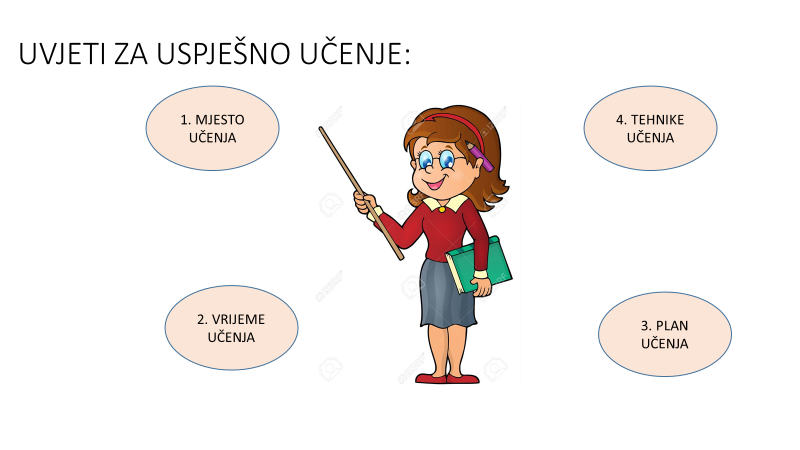 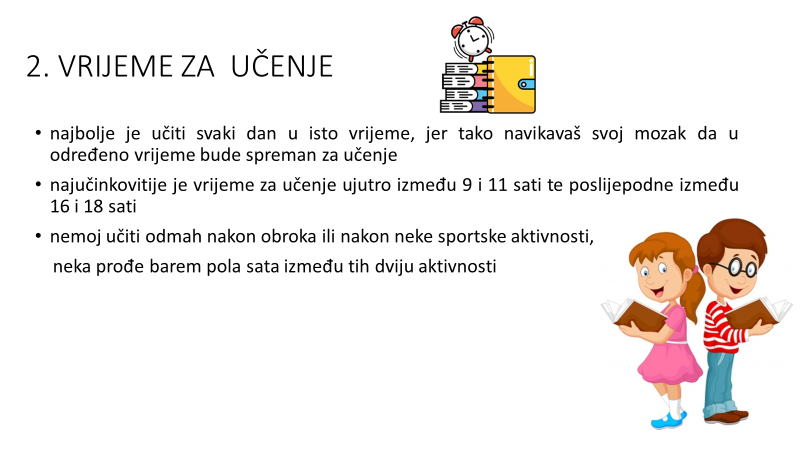 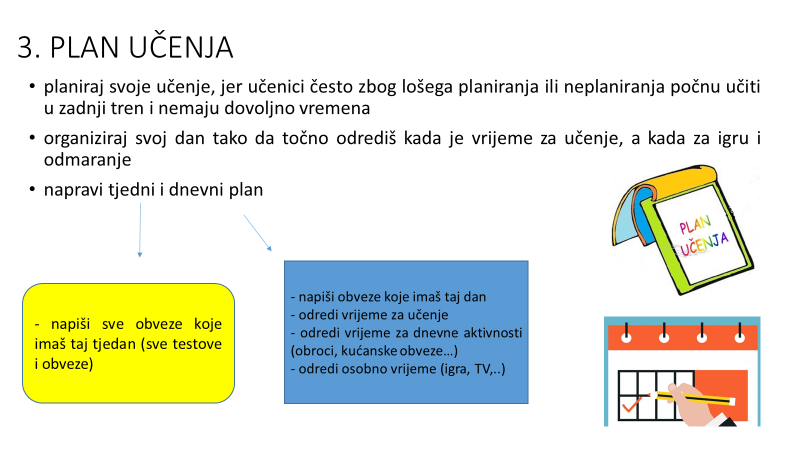 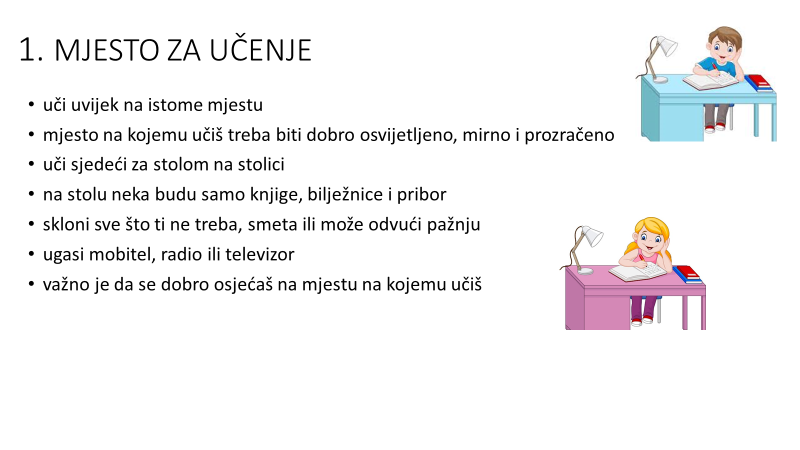 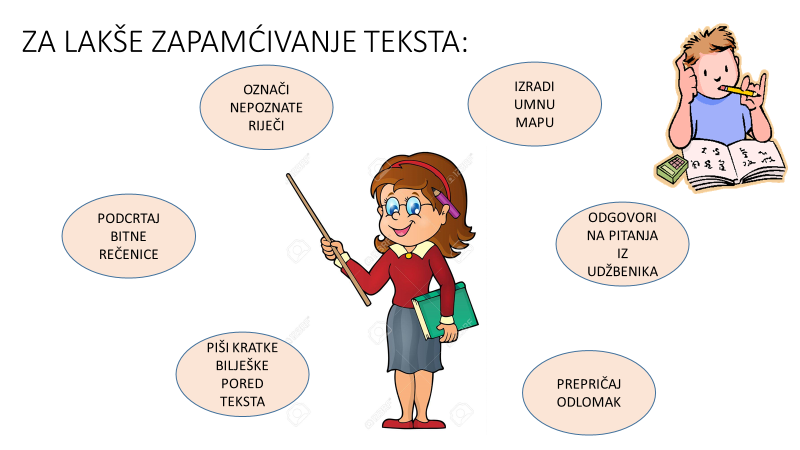 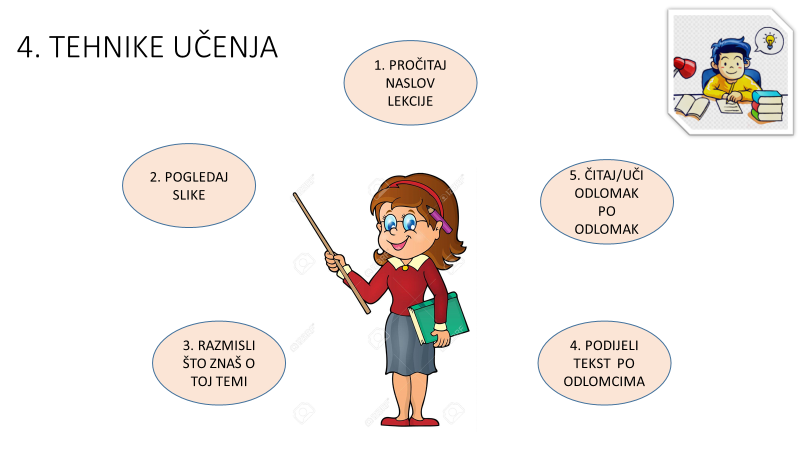 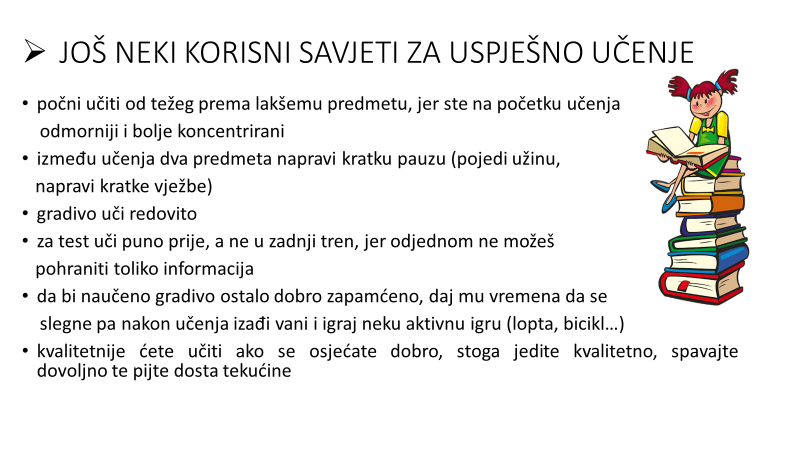 Danas ćete vježbati pisano dijeljenje.  

Riješite kviz PISANO DIJELJENJE. Zadatke rješavajte u bilježnici. 
Riješite zadatke u zbirci zadataka na str. 57., 58. i 59.
MATEMATIKA
HRVATSKI JEZIK
Pročitajte tekst Sigurna petica u čitanci na str. 142. i 143. 
Usmeno odgovorite potpunim rečenicama na pitanja ispod teksta.
Prepišite PLAN PLOČE:
                    Sigurna petica
  Stjepan Lice
Likovi svojim govorom i ponašanjem utječu na govor i ponašanje drugih likova.
Likovi u priči ističu svoje osjećaje:
1. Sreća
2. Zabrinutost
3.	…  (nadopunite)
DOMAĆA ZADAĆA
Objasnite pismeno rečenicu Vedranova oca:


Jer ako ne znaš biti prijatelj, ništa ne znači tablica množenja, ili bilo što drugo, znaš savršeno.
PRIRODA I DRUŠTVO
Naselja i prometna povezanost nizinskih krajeva
Prouči str. 78. i 79. u udžbeniku Pogled u svijet 4.
Zapiši u bilježnicu:
Ponovo pročitajte tekst na str. 78. i 79.
Na zemljovidu pronađi svako naselje koje se spominje. Kojim su prometnicama povezana naselja u nizinskom kraju?
DOMAĆA ZADAĆA